Навыки облегчающие
работу
в Excel
Уссурийский колледж технологии и управления
Аджарян Арменуи Гайковна
Урок 2
Разделение 
текста по столбцам.
Уссурийский колледж технологии и управления
Аджарян Арменуи Гайковна
Лист содержит столбец с полными именами и нумерацией, из которого нужно 
создать отдельный столбец с нумерацией, отдельный столбец с именами, 
отдельный столбец с фамилиями, отдельный столбец с отчествами.
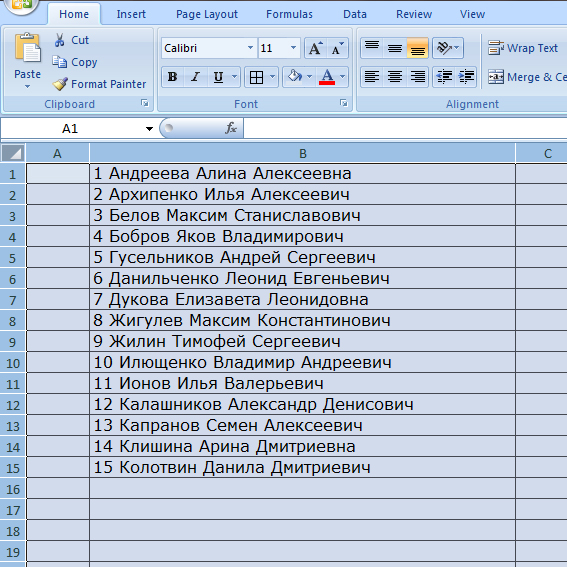 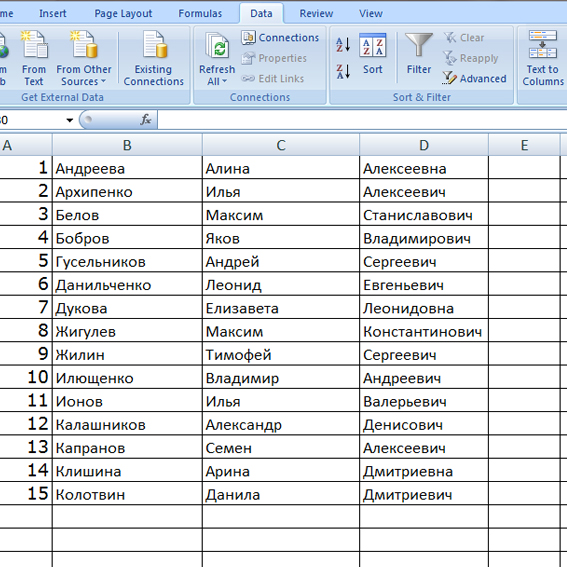 Уссурийский колледж технологии и управления
Аджарян Арменуи Гайковна
Шаг 1- выделить промежуток.
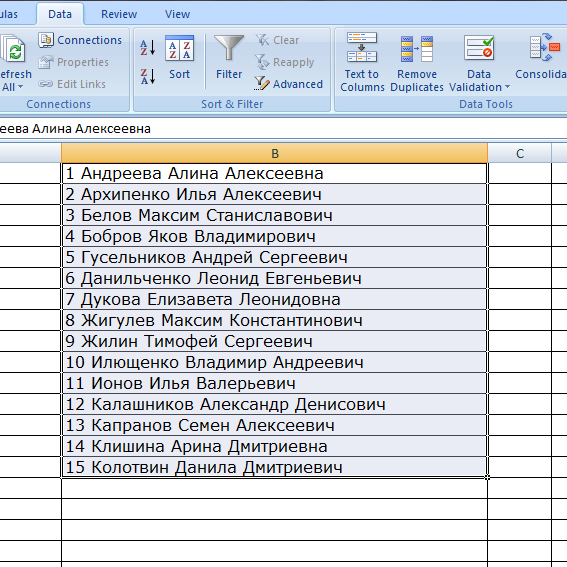 Шаг 2- на вкладке Data (Данные)
выбрать  команду Text to Columns (Текст по столбцам).
После выбора команды 
откроется диалоговое окно 
“Мастер разбиения”.
Уссурийский колледж технологии и управления
Аджарян Арменуи Гайковна
Мастер разбиения
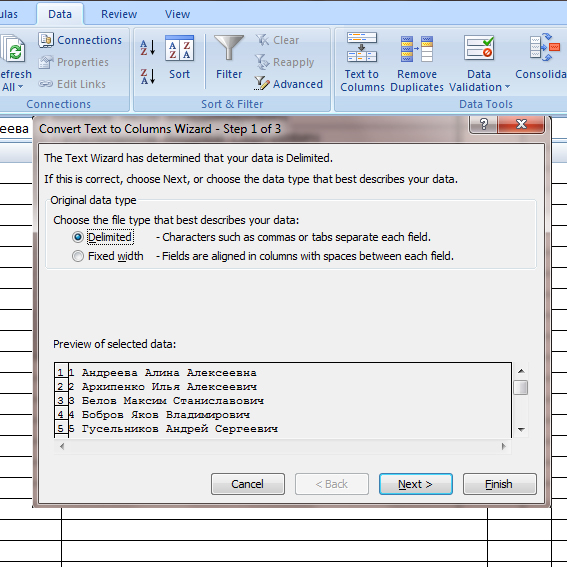 Выбираем команду Delimited
(С разделителями) и нажимаем 
Next  (Далее).
Уссурийский колледж технологии и управления
Аджарян Арменуи Гайковна
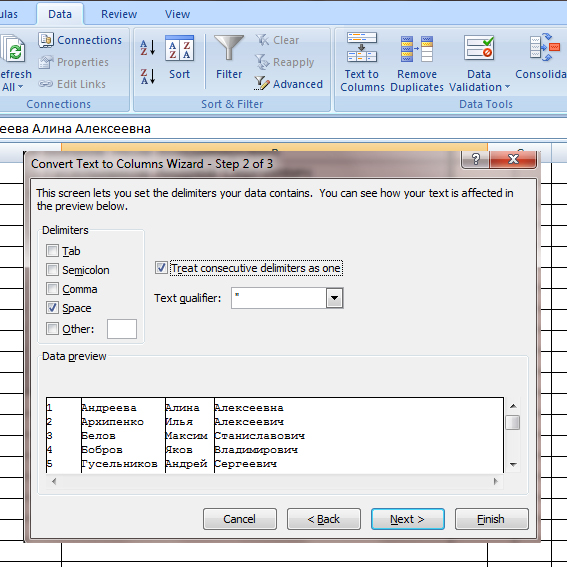 Так как наши данные разделены через пробел, то укажем разделителем  Space (Пробел) и нажимаем Next  (Далее).
Уссурийский колледж технологии и управления
Аджарян Арменуи Гайковна
Последний шаг
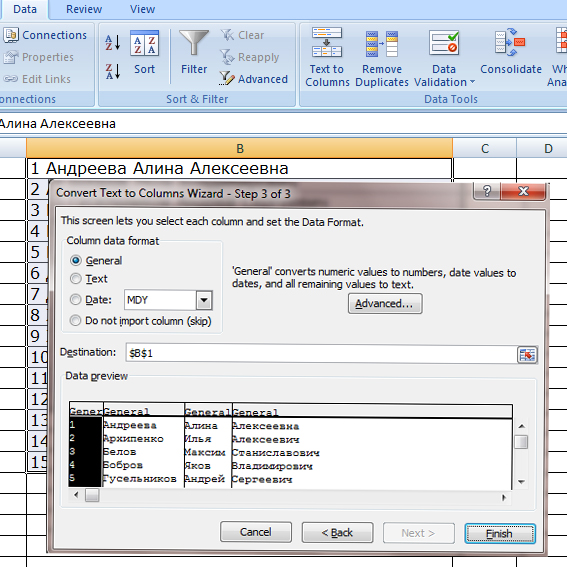 Выбираем формат текста
General ( Общий) и нажимаем  Finish (Готово).
Уссурийский колледж технологии и управления
Аджарян Арменуи Гайковна
Вот и разделили текст по столбцам.
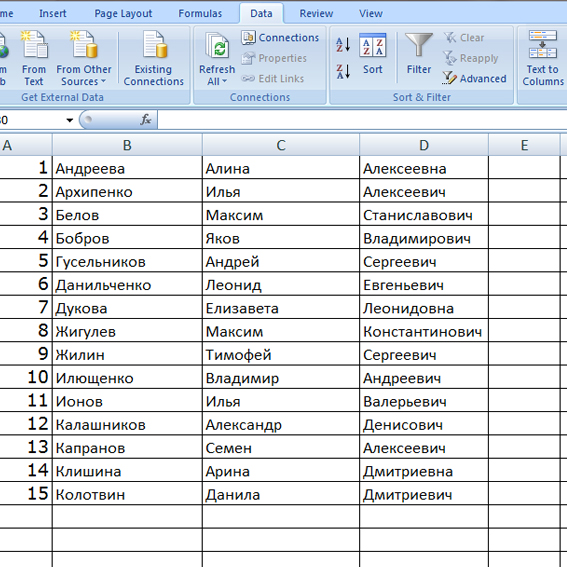 Уссурийский колледж технологии и управления
Аджарян Арменуи Гайковна
Для слияние несколько столбцов можно использовать формулу:
=A1&B1&C1&D1
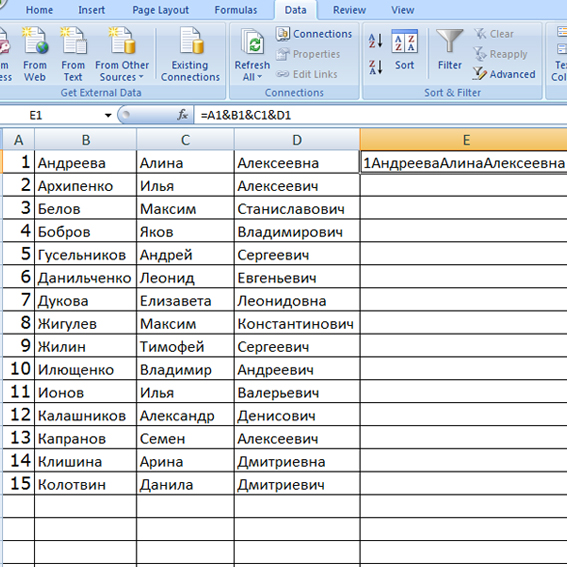 Уссурийский колледж технологии и управления
Аджарян Арменуи Гайковна
А если, например, между текстом нужно вставить пробел то наши данные мы будем присоединить с помощью " ".
=A1&" "&B1&" "&C1&" "&D1
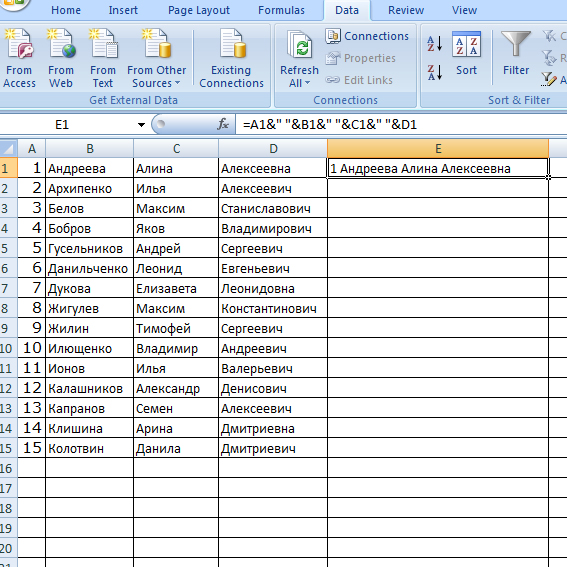 Для остальных строк можно подтянуть формулу вниз и все…
Уссурийский колледж технологии и управления
Аджарян Арменуи Гайковна
Excel — не самая дружелюбная программа на свете. Обычный пользователь использует лишь 5% её возможностей и плохо представляет, какие сокровища скрывает программа.
Продолжение следует…
Уссурийский колледж технологии и управления
Аджарян Арменуи Гайковна